«Безопасная дорога – детям 2017»
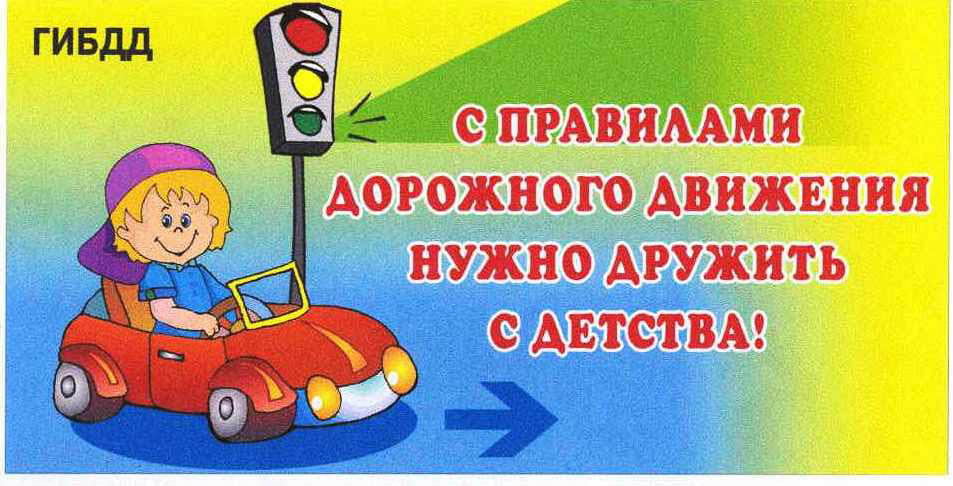 Познавательная викторина «Безопасная дорога – детям 2017»подготовила воспитатель первой категории Сюганова Светлана АлександровнаМБДОУ №16 «Детский сад» г. Кингисепп
1-ый блок. Ребусы
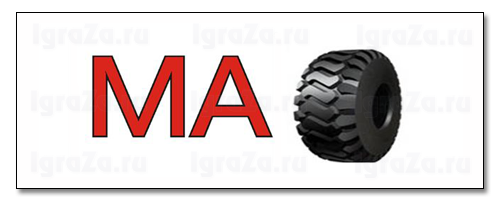 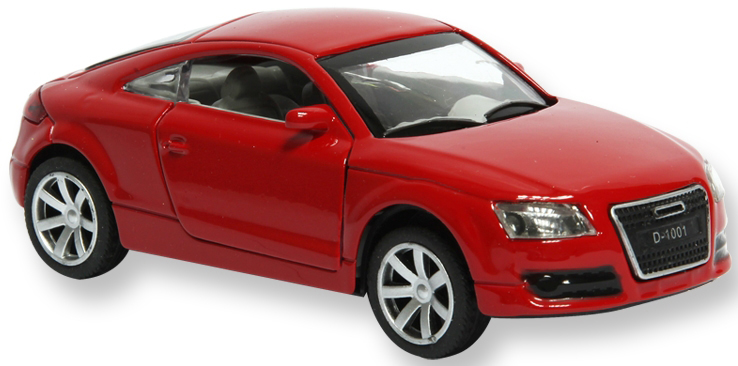 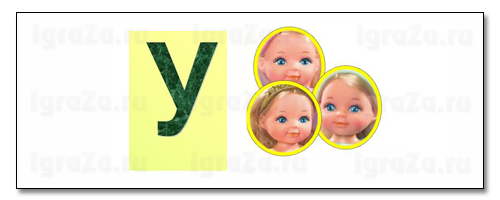 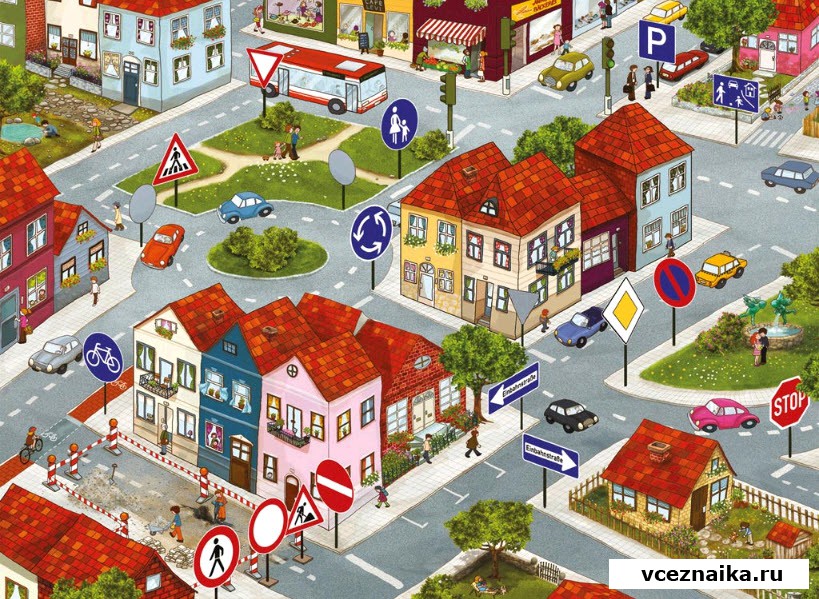 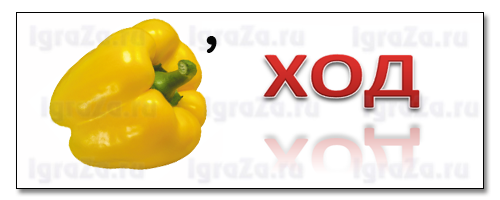 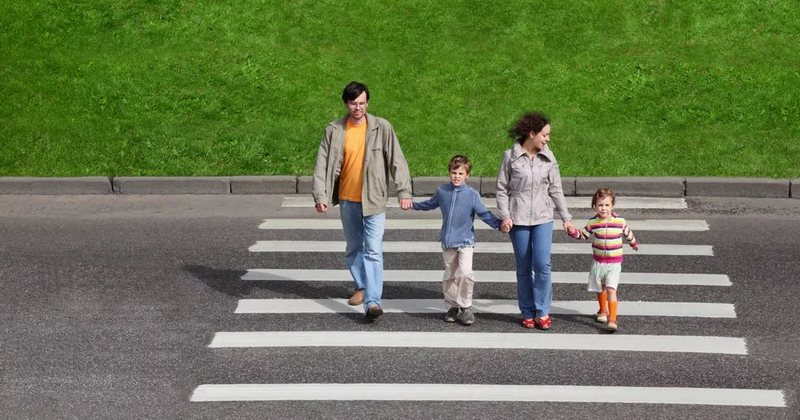 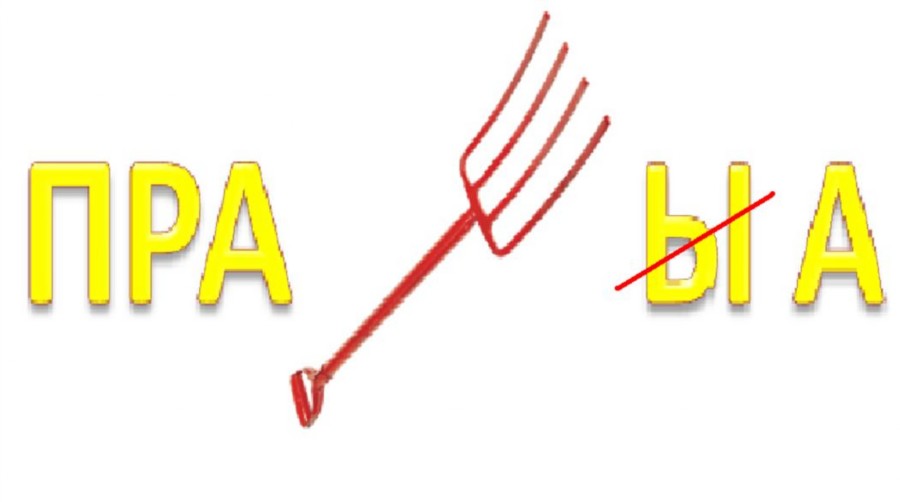 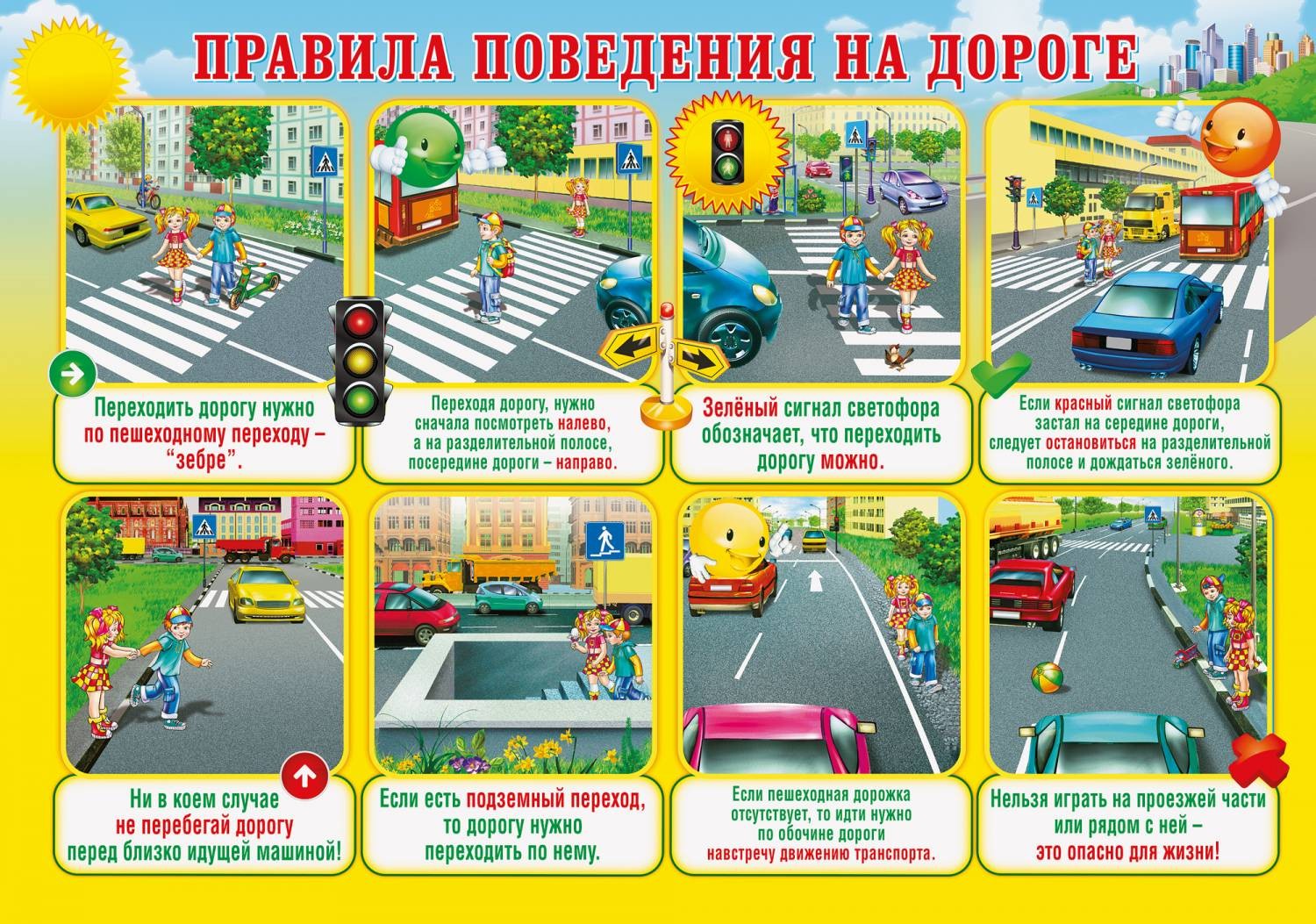 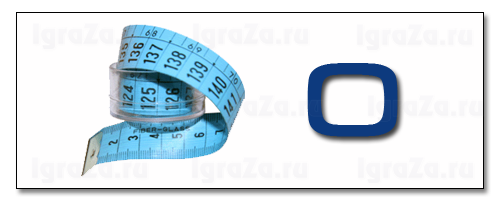 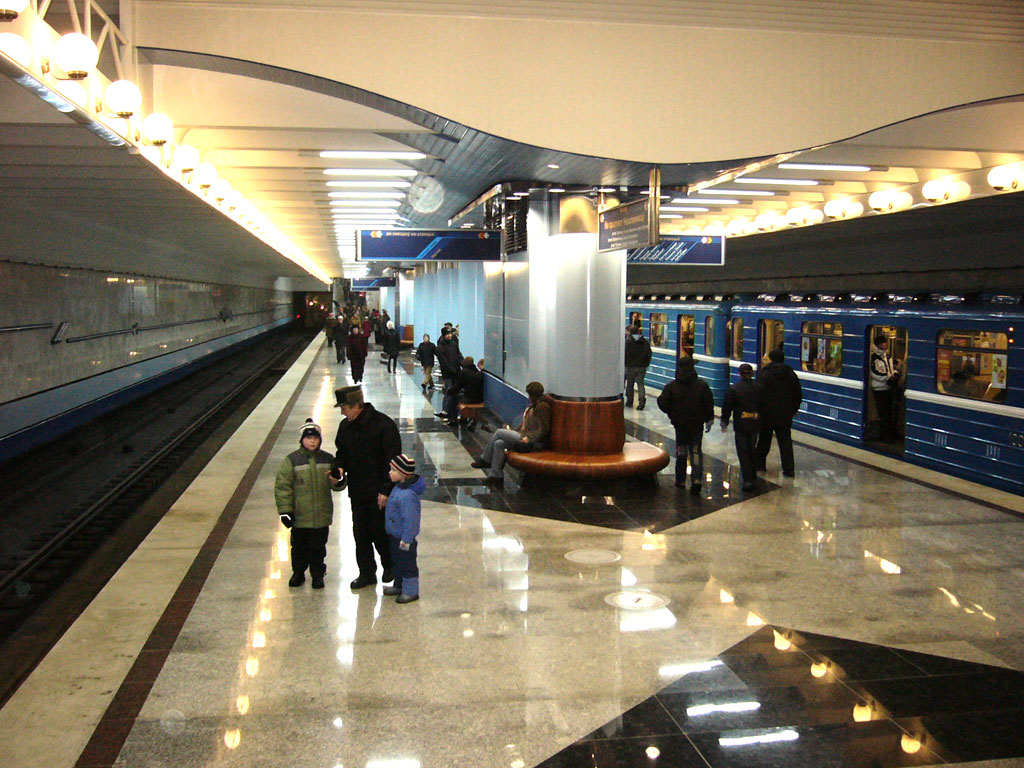 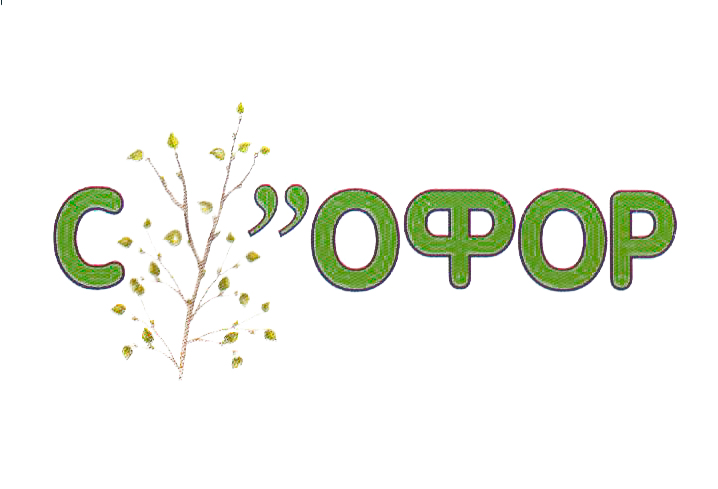 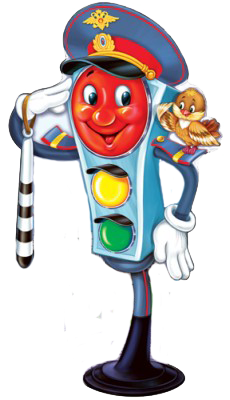 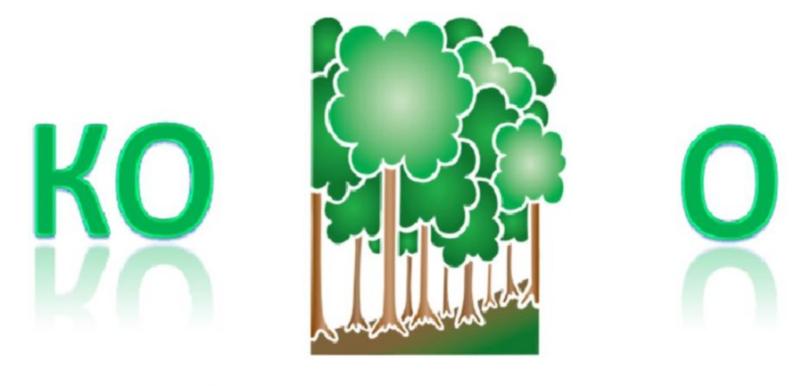 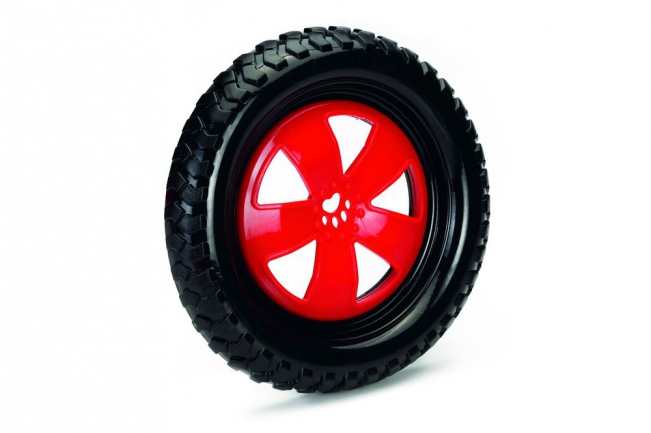 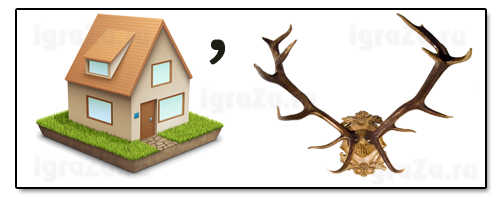 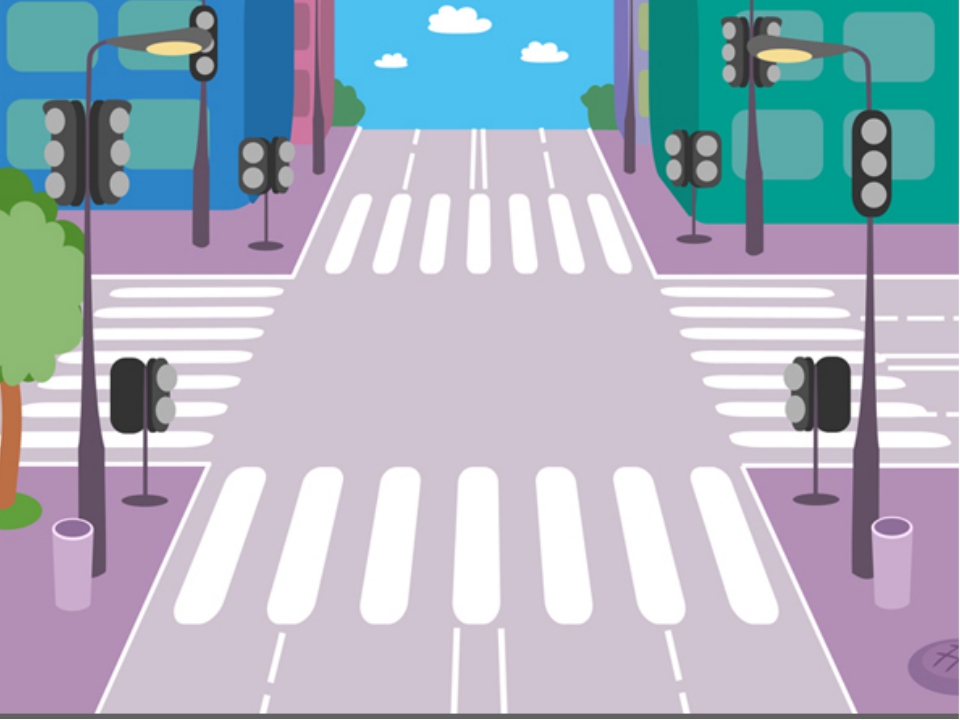 2 – ой блок.Загадки.
Тихо ехать нас обяжут,Поворот вблизи покажутИ напомнят, что и какВам в пути…
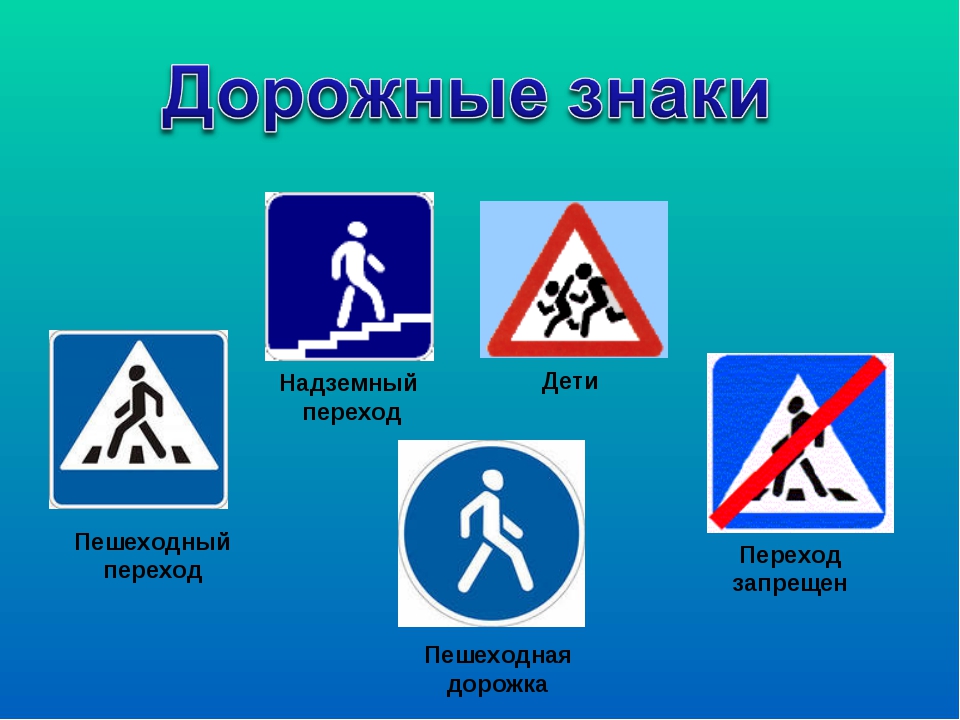 Что за лошадь, вся в полоску,На дороге загорает?Люди едут и идут,А она – не убегает
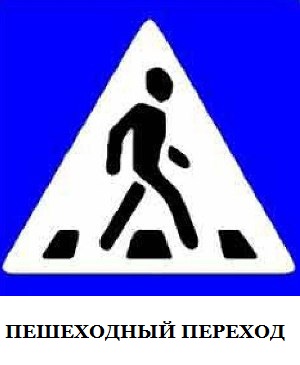 Он идёт по тротуару,Любит зебру-переход,И шагает по обочине,Кто же это?
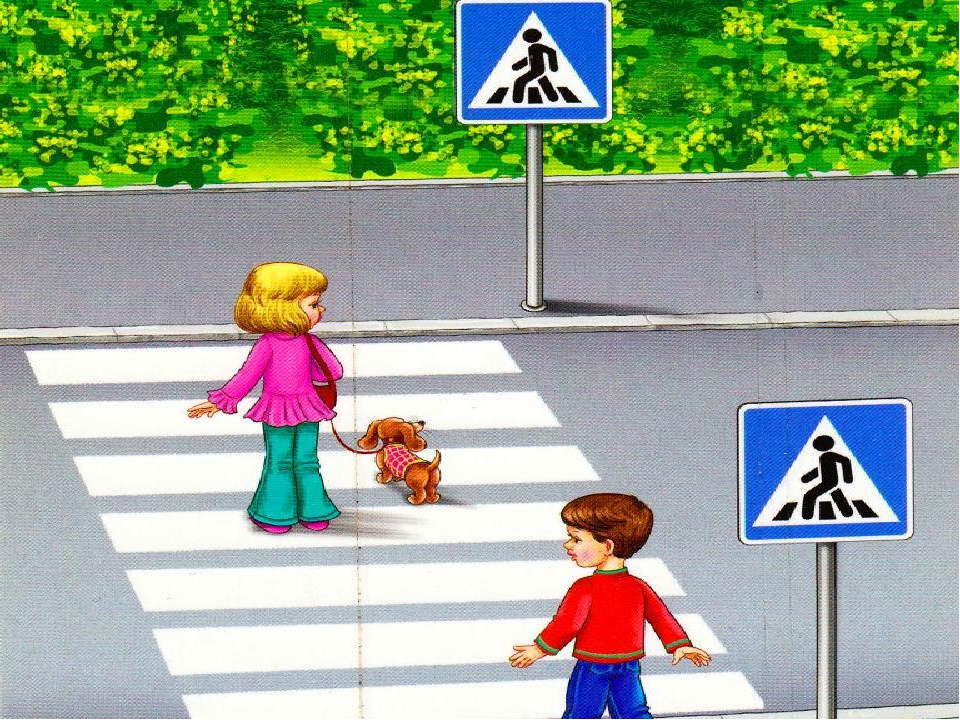 Никогда я не сплю,На дорогу смотрю.Подскажу, когда стоять,Когда движенье начинать
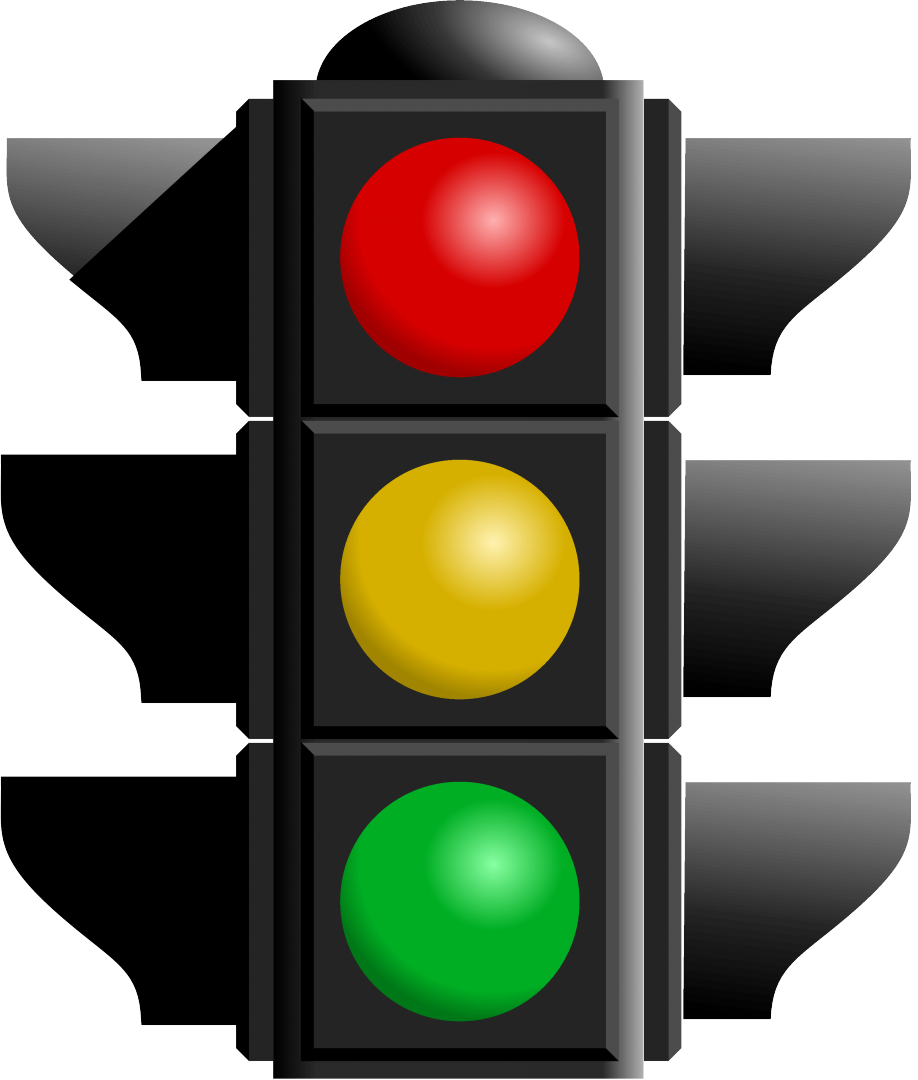 Впереди и сзади,И по бокам - окошки.Что за странный домикНа округлых ножках?
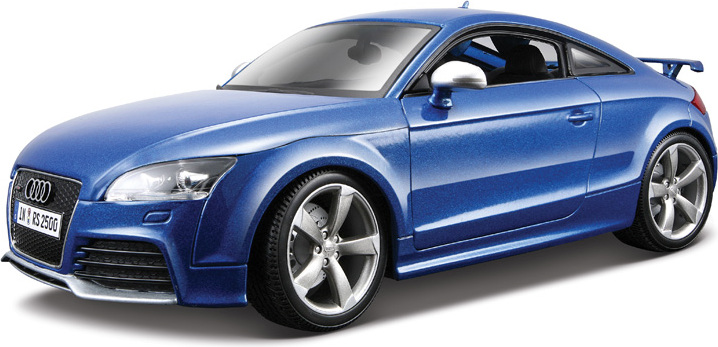 Это очень важный знак,Он висит не просто так.Будь внимательней, шофер!Рядом садик, школьный двор.
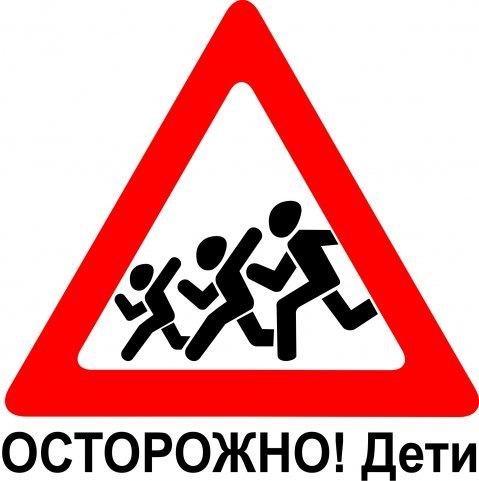 3 – ий блок. «Скажи, что не правильно на картинке?»
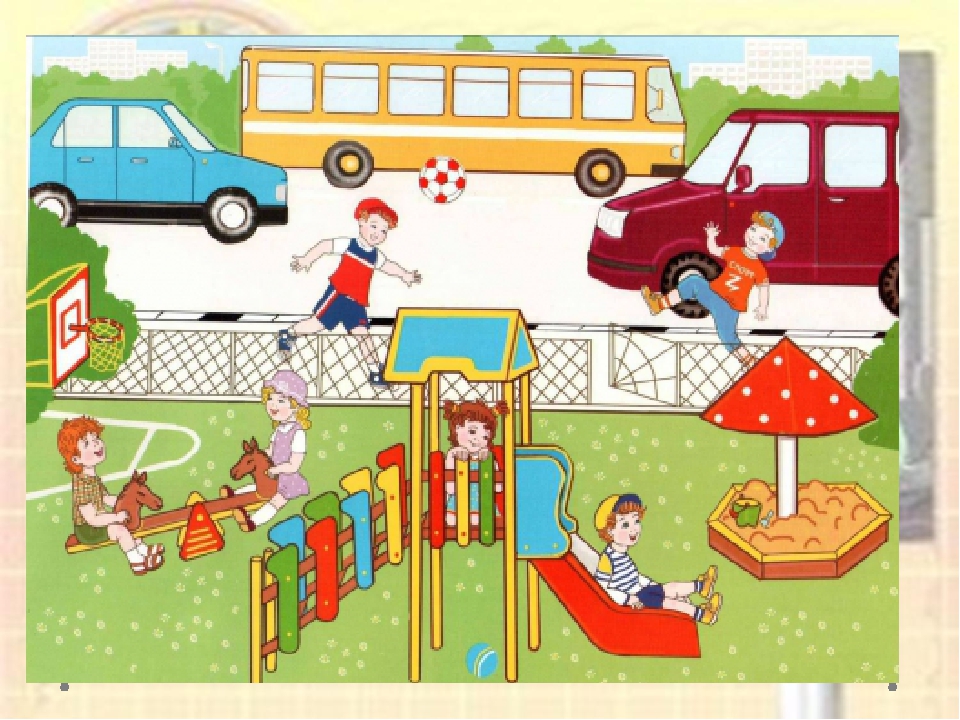 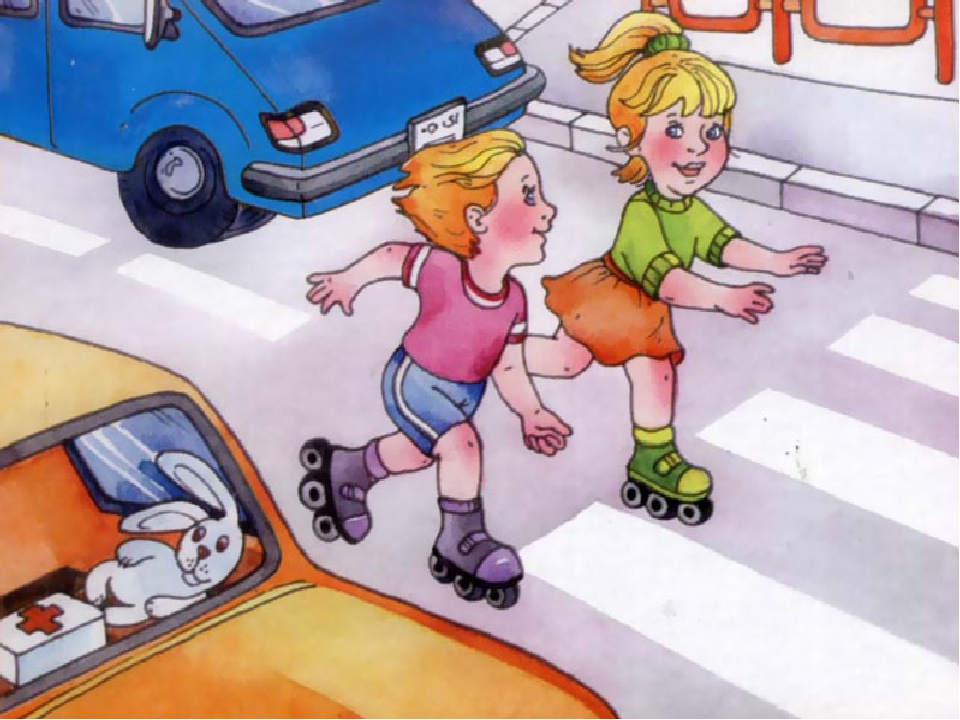 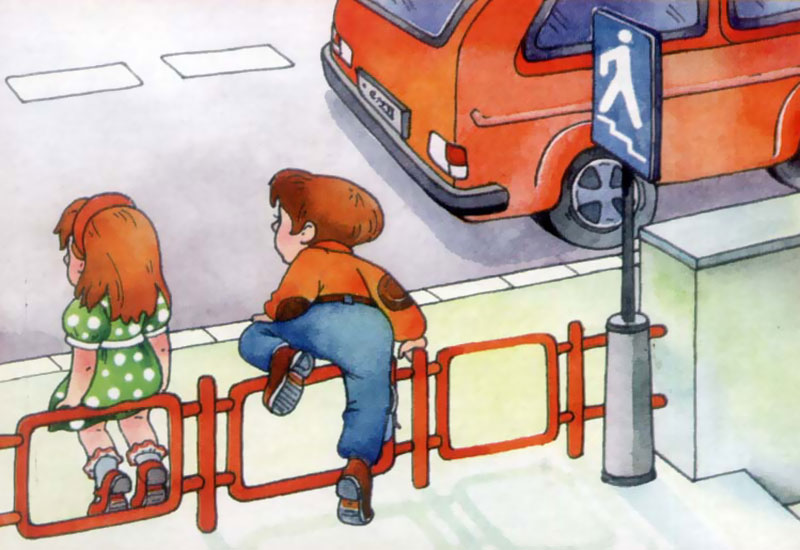 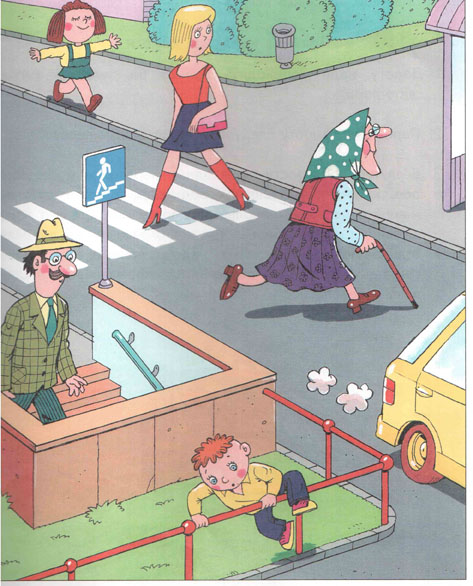 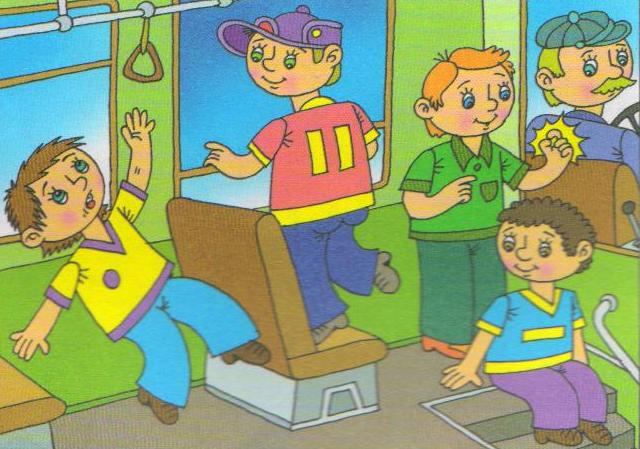 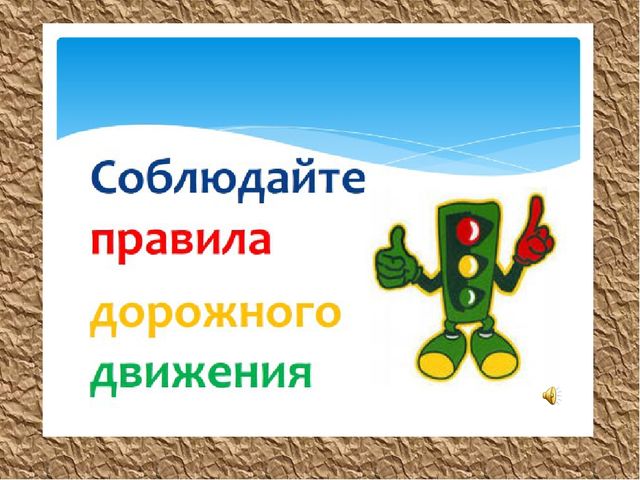